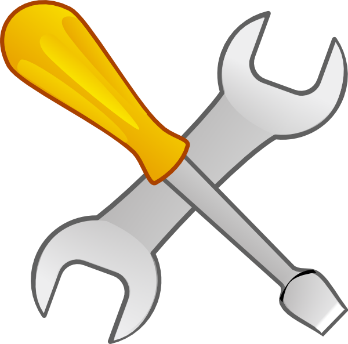 Start-up Task
List some of the changes that happened during the Agricultural Revolution in Britain.
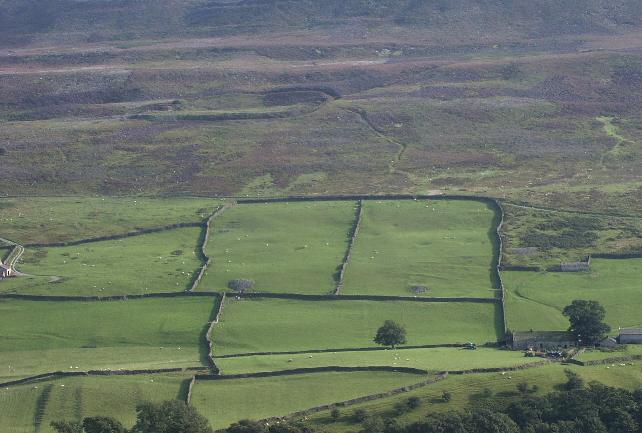 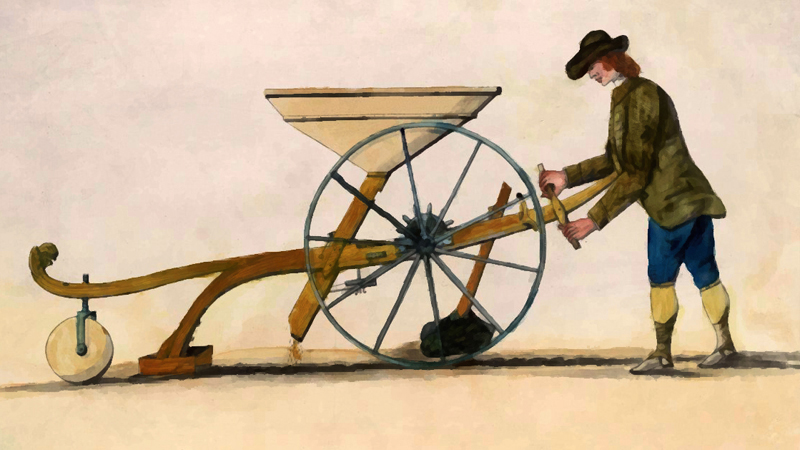 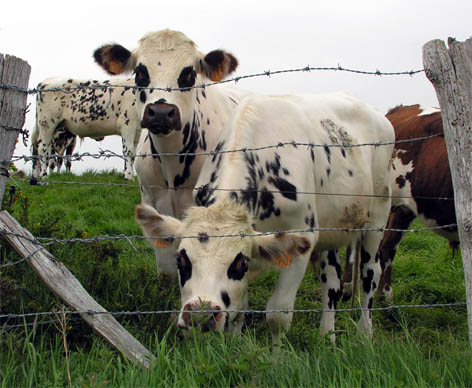 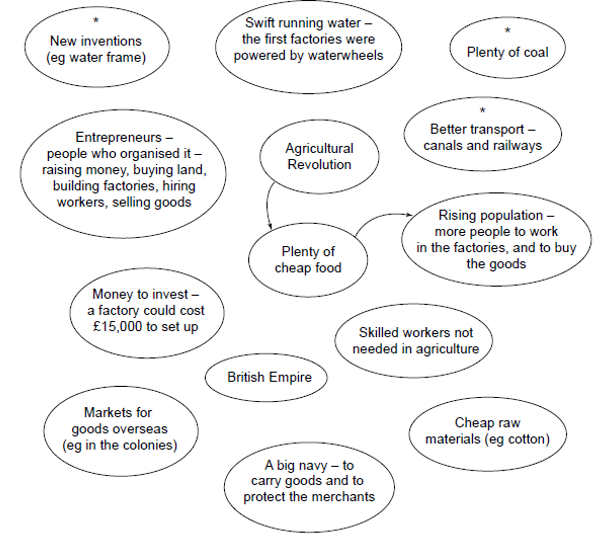 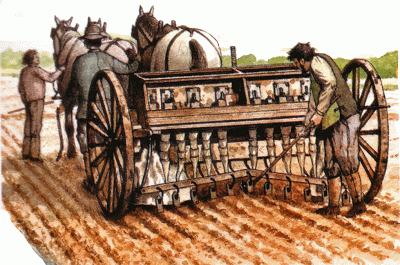 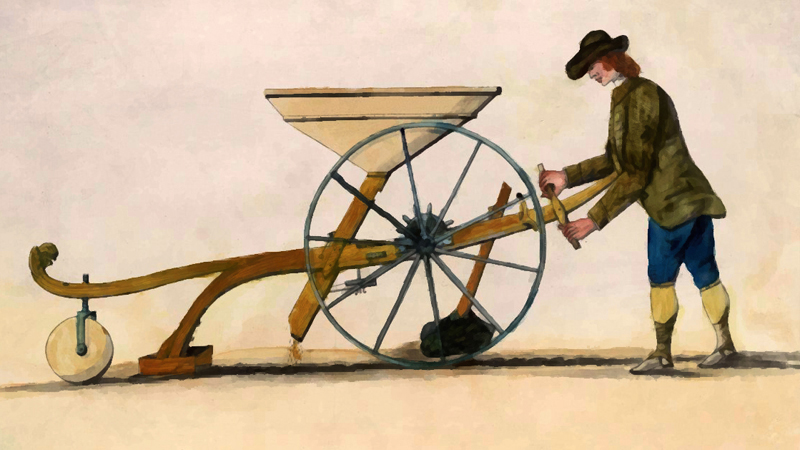 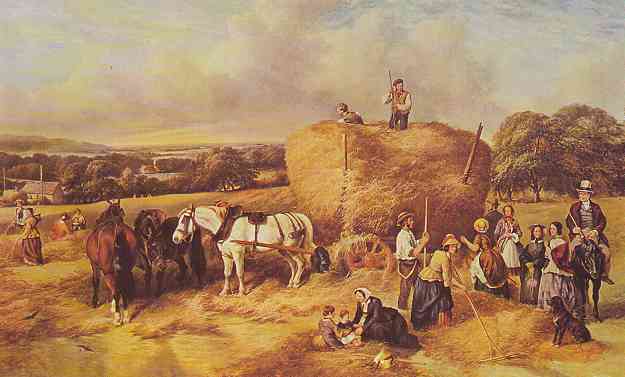 Agriculture: Then & Now
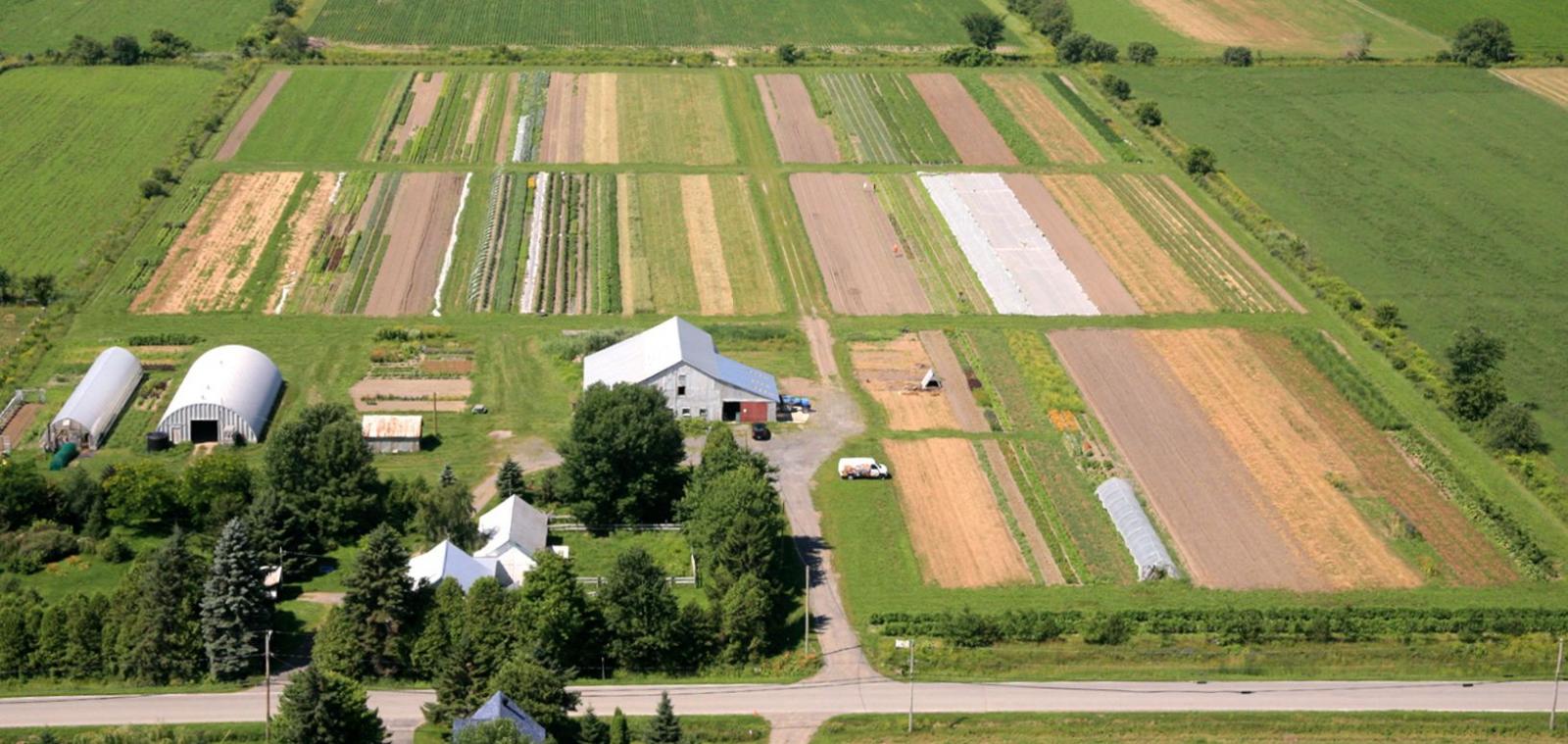 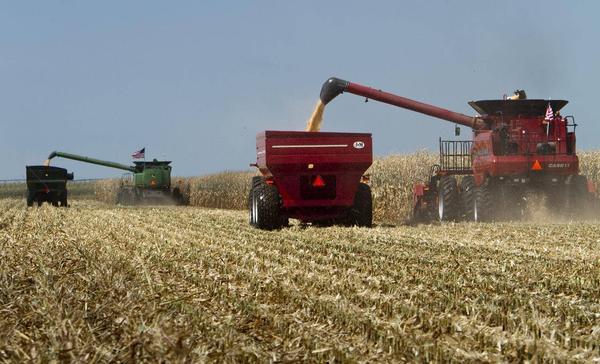 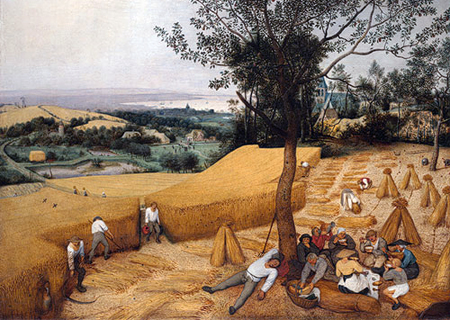 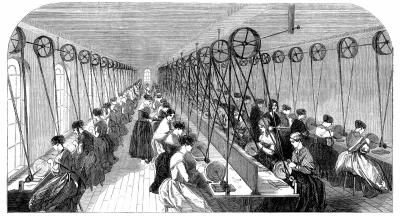 Learning Outcomes
By the end of this lesson, I can…

 Compare and contrast farming in the 1800s with farming today
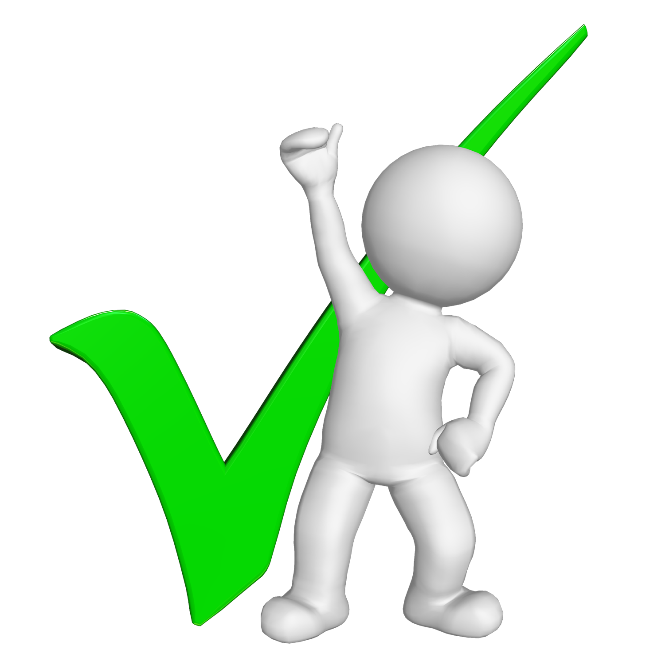 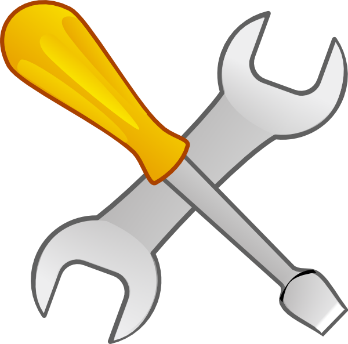 Think/Pair/Share
List (in point-form) some of the issues that farmers in B.C. have to deal with each year. 
What can hurt their crops?
#FarmLife
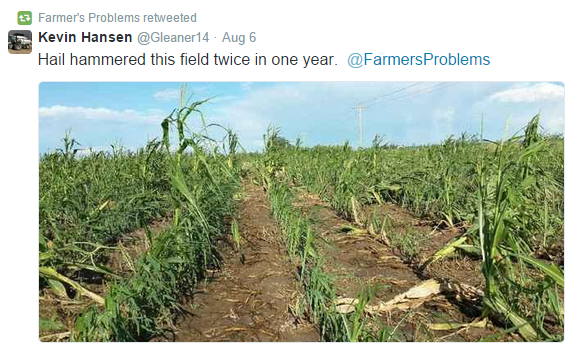 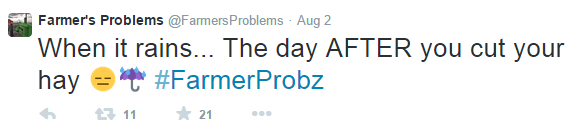 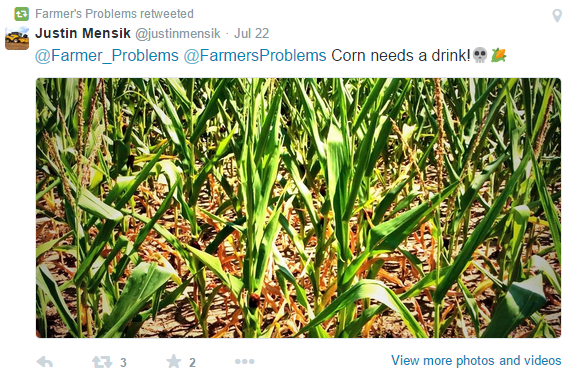 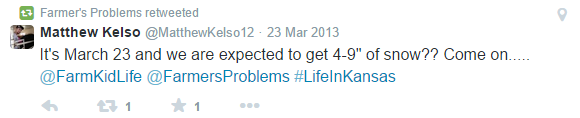 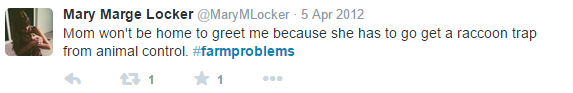 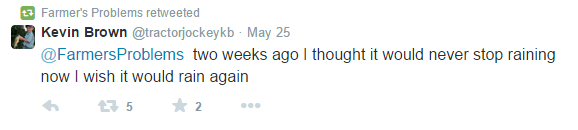 Farming Cartoon Assignment
Create a split-screen cartoon comparing what farms looked like in 19th Century England and what they look like now in Canada.
Think about:

 Number of farm workers

Clothing of farm workers

Machines/Technology used

Crops

Animals

Water
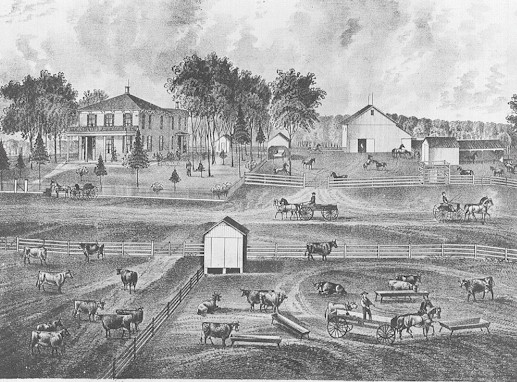 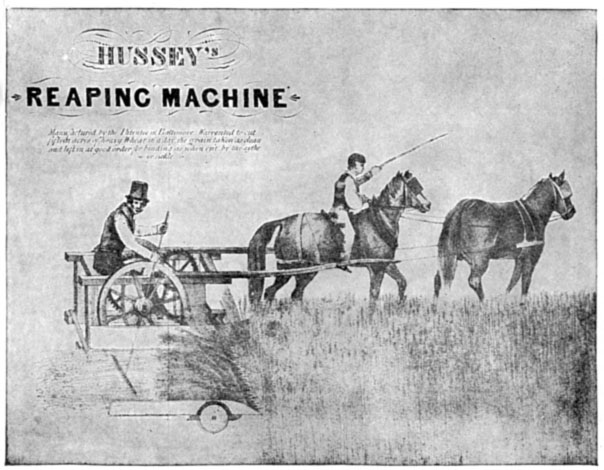 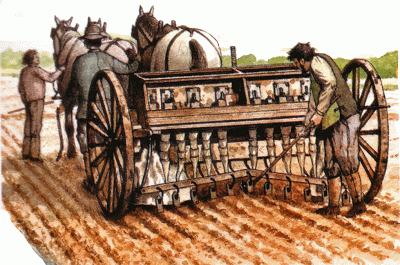 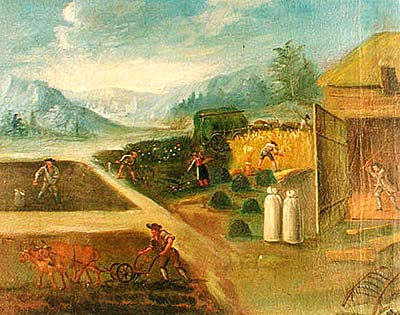 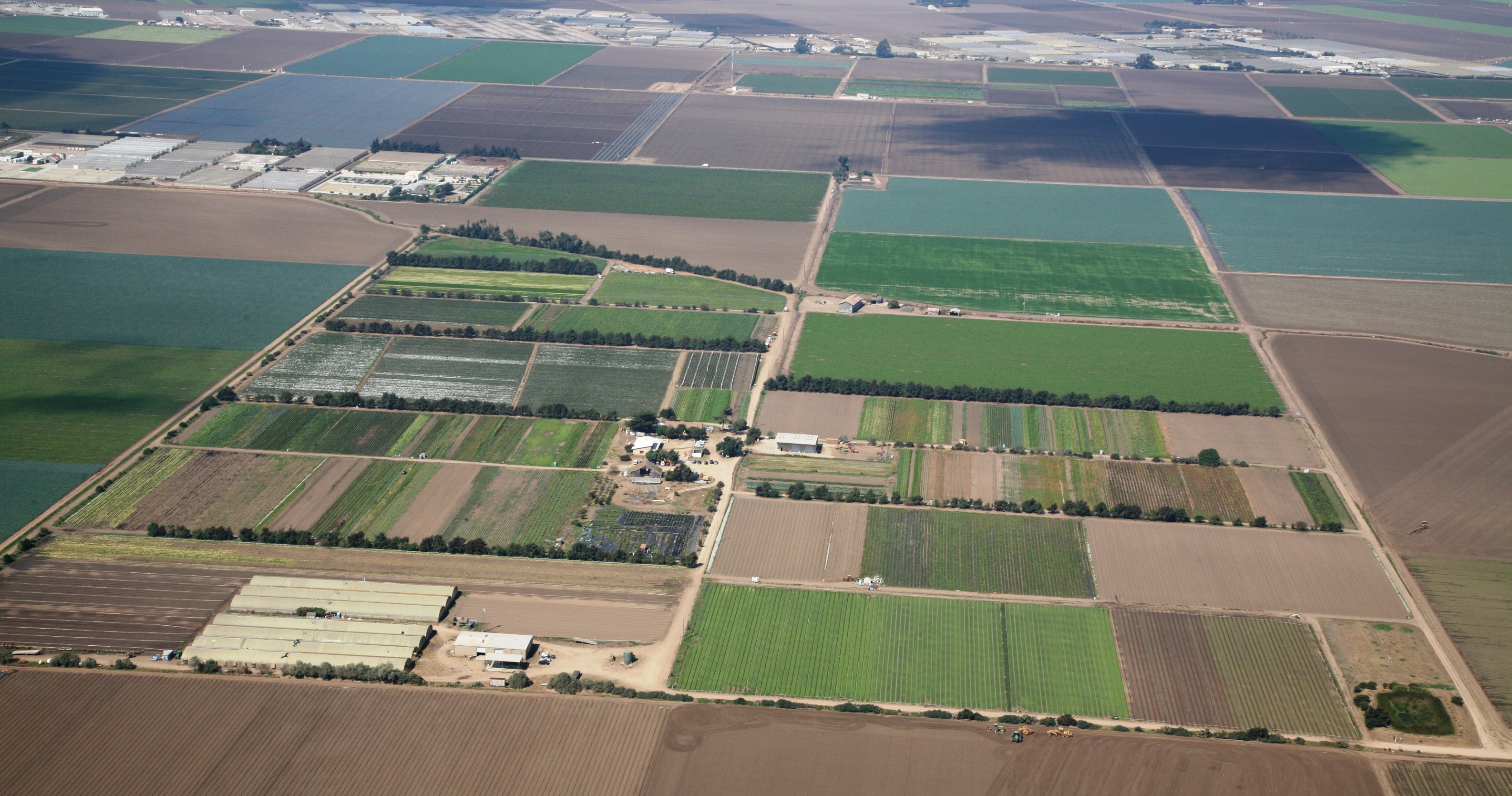 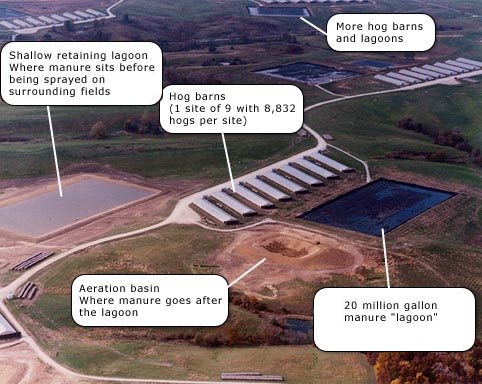 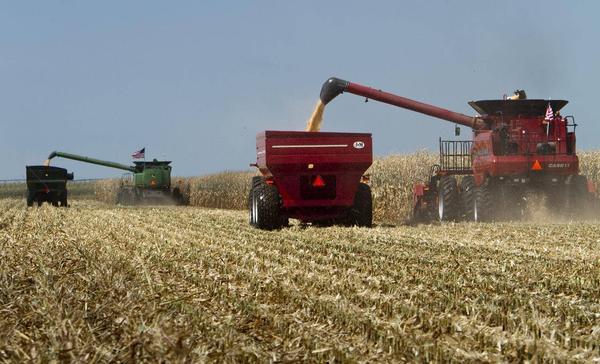 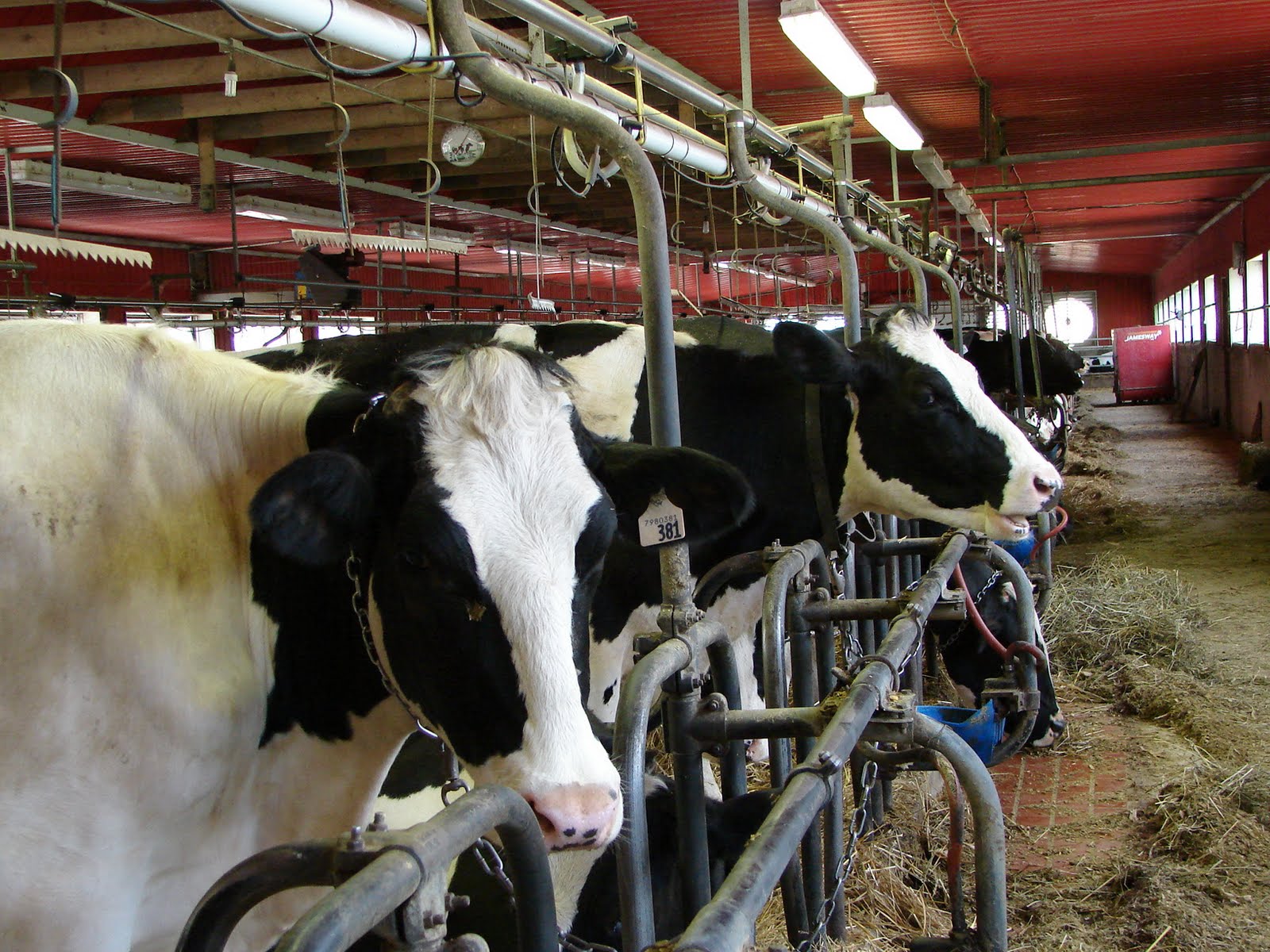 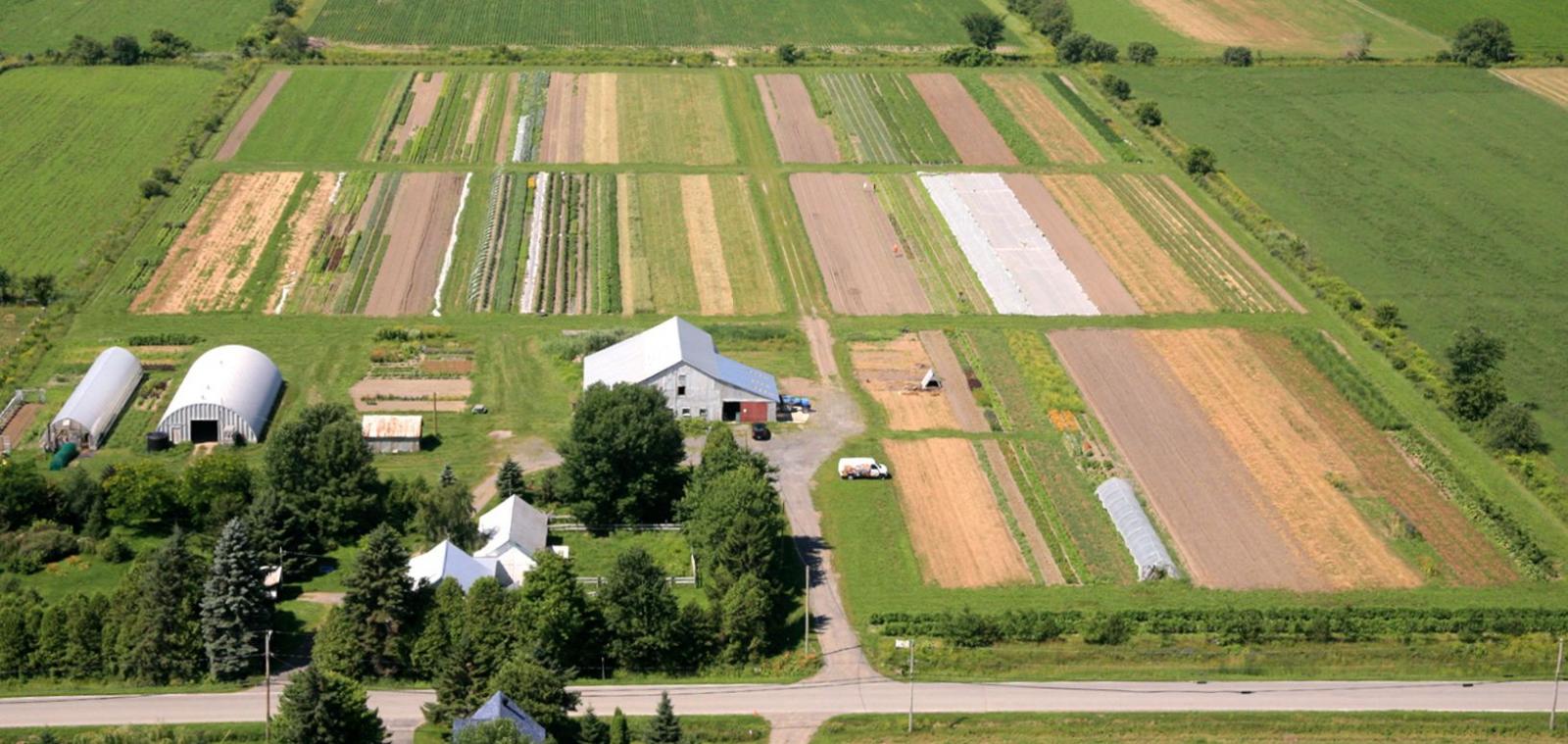 Farming Cartoon Assignment
Create a split-screen cartoon comparing what farms looked like in 19th Century England and what they look like now in Canada.
Think about:

 Number of farm workers

Clothing of farm workers

Machines/Technology used

Crops

Animals

Water
Farming Cartoon Assignment
Create a split-screen cartoon comparing what farms looked like in 19th Century England and what they look like now in Canada.
The 1800s
Today
Extensions
The Basics of Our Food System
https://www.youtube.com/watch?v=04T23houM4s